2021.01.18
■南大沢駅周辺地区　まちづくりの方向性等　概要（案）
資料⑧
資料⑧
まちづくり方針策定の背景
南大沢駅周辺地区は、ニュータウンとして良好な都市基盤や宅地が整備され、大学、広域商業施設、生活利便施設等の立地が進み、地区内外から多くの人が訪れる拠点が形成されている。
一方、高齢化等のニュータウン特有の問題、少子高齢化による学生数減少、近隣の都市や商業施設との競争激化等の要因によりまちの活力低下も懸念されるとともに、道路など交通インフラ整備の動きの加速、働き方改革の進展や技術革新などまちづくりに大きな影響を及ぼす新たな状況への対応も求められている。
こうした中、東京都や八王子市の上位計画を踏まえ、 2025（令和7）年に現在の定期借地契約が終了を迎える地区内の都有地活用を契機として、南大沢駅前周辺地区の更なる発展を誘導していくため、今後のまちづくりの方向性等について検討することとした。
第2回検討委員会後、新型コロナ危機を契機として生じた変化に対応したまちづくりの方向性についても追記することとした。
地区の現況と求められる新たな対応
位置付け
東京都の上位計画
大学周辺に海外の技術者や留学生向けの居住施設が立地し、駅周辺には商業や医療・福祉機能など外国人にも対応した生活利便施設が集積し、国際性豊かな拠点や市街地を形成
新たなイノベーションを創出する産業の立地誘導により、職住近接を実現するとともに、大学の国際化を支援するまちづくりを進め、新たな価値を創出
都有地等を活用し、都立大学や民間企業と連携した５G実装に向けた研究・実証実験などにより、先端技術等を取り入れたまちづくりを推進
八王子市の上位計画
地域拠点である南大沢駅周辺を一般商業複合地として位置づけ、中心拠点の機能と連携し、地域住民の都市環境や日常生活の利便性向上と交流の中心とするため、商業・業務などの機能を集積
留学生が地域活動に参画することによる国際交流や地域の活力向上が期待されるとともに、留学生が暮らしやすいまちづくりを促進
〇　良好な都市基盤や宅地の整備、大学や広域商業施設等の立地、豊かなみどりや優れた景観などにより、暮らしやすく、地区内外の人々が交流する魅力ある拠点を形成している。また、先端技術活用に向けた取組や、留学生の増加による更なる国際化等により、今後、一層特色ある拠点へと発展していく機会に恵まれている。
特長／機会（チャンス）
求められる
新たな対応
●　一方で、南大沢駅周辺地区が今後も持続的に発展していくためには、新たな感染症への配慮を含めた社会情勢の変化や技術革新に適切に対応するため、新たな都市機能の誘導等の環境整備が求められている。
【ハード】

　〇駅前拠点として計画的に市街地が形成されるとともに、ゆとりと開放感のある景　
　　観が形成されている
　〇リニア、都市計画道路の整備により、利便性向上が期待される
　❶現時点ではまだ顕在化していないものの高齢化は進展しつつあり、より一層のバ　　
　　リアフリー対応が必要である（地形の高低差への対応等）

【にぎわい】

　〇商業施設が立地しており地区外からの多くの人々が集まっている
　❷新たな感染症に配慮した商業施設が求められている
　❸近隣の都市の開発による競合や、周辺の商業施設のリニューアルによる相対的な　
　　魅力低下が懸念される
　❹商業環境はEC市場が優位になりつつある


　〇まちびらきから30年が経過し、市民活動やイベントが活発に展開されている
　❺市民活動やイベント等に際して、各実施主体間の連携をより一層強化することが　
　　求められている
【先端技術】

　〇大学・研究所が立地しており地区外から多くの研究者・学生が集まっている
　〇5G重点整備エリアに指定され、今後デジタル環境が整備される
　〇都が先端技術活用にかかる実証実験の展開を積極的に進めている
　❻5Ｇなど先端技術やデジタル環境の活用が求められる
　
　❼新しい働き方など（サテライト・シェアオフィス・保育）に対応する「いま求められている」機能が不足している
【多文化共生】

　〇周辺に多数の大学が立地しており留学生も増加傾向で、都立大学はトップレベルの高等教育機関と評価され、今後積極的に海外の研究者や留学生を受け入れる意向である
　❽留学生を受け入れる環境が不足している（住まい、生活環境）
新たな感染症にも配慮したまちづくりの方向性（案）
都市機能配置のイメージ
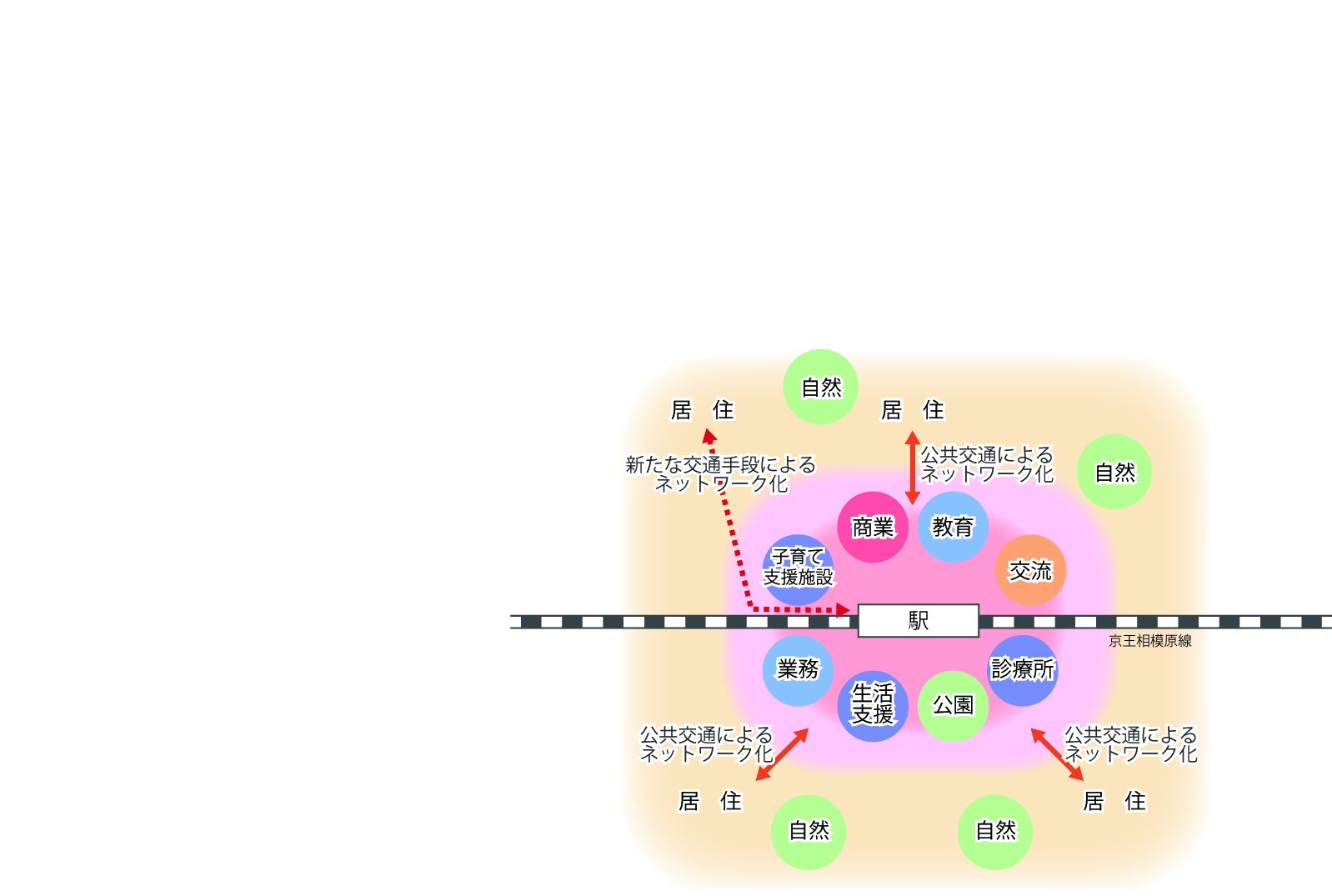 まちづくりの方針
既に備わった優れた地域資源を最大限に活かしつつ、都有地の活用を主軸として、新たな生活様式の実現を支える都市機能の集積を活かしつつ、ゆとりのあるオープンスペースを活用した商業・にぎわい、新しい働き方・職住近接によるゆとり、日常生活の利便性、ビジネス環境、国際性、多様な人々の交流などの一層の充実・向上を図ることで、新しい日常に対応した南大沢駅周辺地区の持続可能な発展を誘導していく。
将来像の実現イメージ
人々が出会い、交流し、新たな技術によって多様な住まい方・働き方・憩い方がアップデートされ、活力と魅力に満ちたまち
将来像３　～多様性のあるまち～
国内外の多様な人々が集い新たに交流し、
安心・快適に暮らせるまち
将来像１　～憩えるまち〜
　多様な機能が駅前に集積し、歩きやすく、　　
　ゆとりとにぎわいが生まれるまち
将来像２　～スマートなまち～
先端技術活用や産学公連携により、新たな生活様式に対応した持続可能な環境が創出されるまち
地域コミュニティの活性化と大学等と連携した多文化共生への対応（❺❽）
　エリアマネジメントの主体を育成し、大学等と連携して活発な市民活動やイベントなどを更に発展させていく
　外国人等多様な人々が暮らしやすい環境の整備を進めることで、海外の研究者や留学生の増加にも対応し、多様な人々の新たな交流を促進する
魅力的でゆとりのある拠点形成のための機能の複合化 　　
　 （❷❸❹）
　地区外から多くの人が訪れる商業施設や大学等の機能を強化しつつ、立地を活かして、より生活を豊かにし、ゆとりのある場に人々が集い、活力が生み出されるよう機能の複合化を進める
先端技術活用や産学公連携の促進（❻）
　良好な都市基盤や大学・研究所が集積する立地を生かし、先端技術活用や産学公連携の取組を進めることで、新しい働き方への対応と地域の課題を解決するとともに、研究者・学生による起業等を促進していく
①　魅力的な商業施設の整備
　　・気持ちのいい空間や自然との共生を生むよう　
　　　なゆとりのあるオープンスペースを活用した　　
　　　商業施設
①　先端技術を取り入れたまちづくりの推進大学や研究所の集積を活かした産学公連携の取組の推進
　　・都有地を活用し、先端技術の導入、サテライト・シェアオフィス等ビジネス環境
①　ゆるやかにつながる居場所づくり
　　・人との関りが生まれ、生きがいを感じ、心豊か　　
　　　に暮らせるゆとりのある居場所空間
　　　（留学生等のコミュニティスペースの整備）
　②　エリアマネジメントによる多様な人々の新たな交流の促進
　　・エリアマネジメント組織と連携した取組により新たな交流
　③　海外の研究者や留学生が暮らしやすい環境の整備
　　・ハード・ソフトの両面で多文化共生の取組を促進（ICT教育・研究、遠隔授業の導入、多言語対応等）
誰もがゆとりを持ち、自分らしくポジティブに働ける環境の整備（❼） 　　　　　　　　　　　　　　　　
　時間や場所にとらわれない柔軟な働き方を可能とし、誰もがゆとりを持ち、自分らしくポジティブに働ける環境を整備する
②　長寿社会を実現する取組の促進
　　・先端技術を活用した健康で安全な暮らし
　　　（遠隔医療の導入等）
駅前と住宅地の間のアクセス性の強化（❶❻）
　駅前ではより一層の拠点性を高めるために、駅前への円滑なアクセスが確保されるよう、住宅地とのネットワーク化を進め、住み続けられる環境を確保する
②　生活と仕事の両立への支援
　　・誰もが利用できるサテライト・シェアオフィス
落ち着いた街並みの中で歩きたくなる空間の創出　　　　　　　　　　　　　　　　　　　　　（❶）
　落ち着いた街並み景観を形成するとともに、居心地がよく歩きたくなる空間の整備を進める
③　誰もが移動しやすいネットワークの形成
　　・自動車いす等のパーソナルモビリティの活用、　
　　　自動運転EVの導入、MaaS・ITSの推進
③　落ち着いた街並み景観の形成
　　・豊かな自然環境や周辺市街地の良好な景観と一　
　　　体となり、落ち着きと風格のある街並み景観

　④　歩きやすく回遊性を高める空間の整備
　　・ユニバーサルデザインに配慮し、わかりやすい
　　　情報提供や移動しやすい歩行者空間